Form 700.04(Chapter 7)
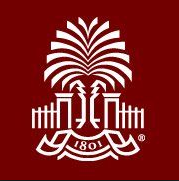 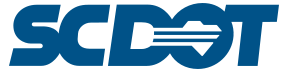 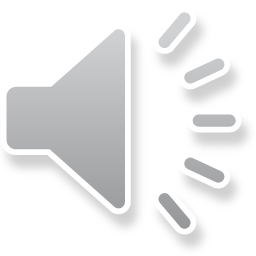 FORM 700.04
This form is the reporting form for ready mix concrete batches. It is used for QC/QA purposes for acceptance , recording and monitoring:
Concrete origin, load, time on site, and mixing information
Used to make sure that the delivered concrete is within acceptable limits of SCDOT Specifications 
Record of the plastic properties of the concrete (air, slump, re-tempering with water and chemical additions of the concrete on site)
 Actual concrete mix versus design proportions
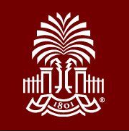 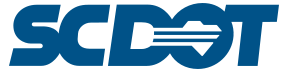 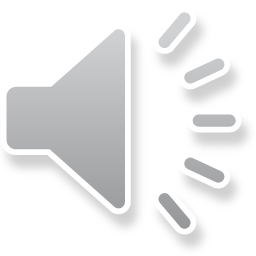 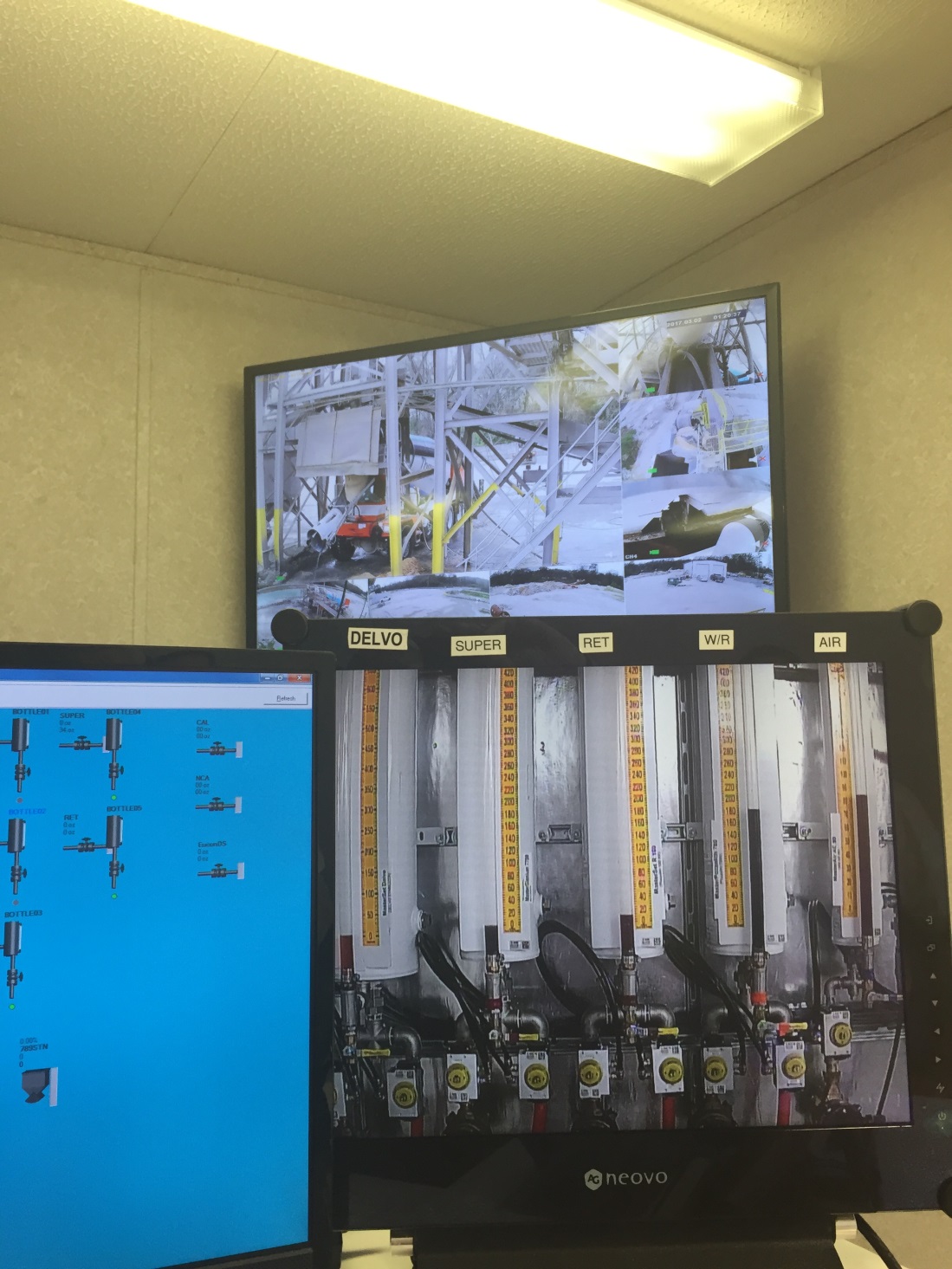 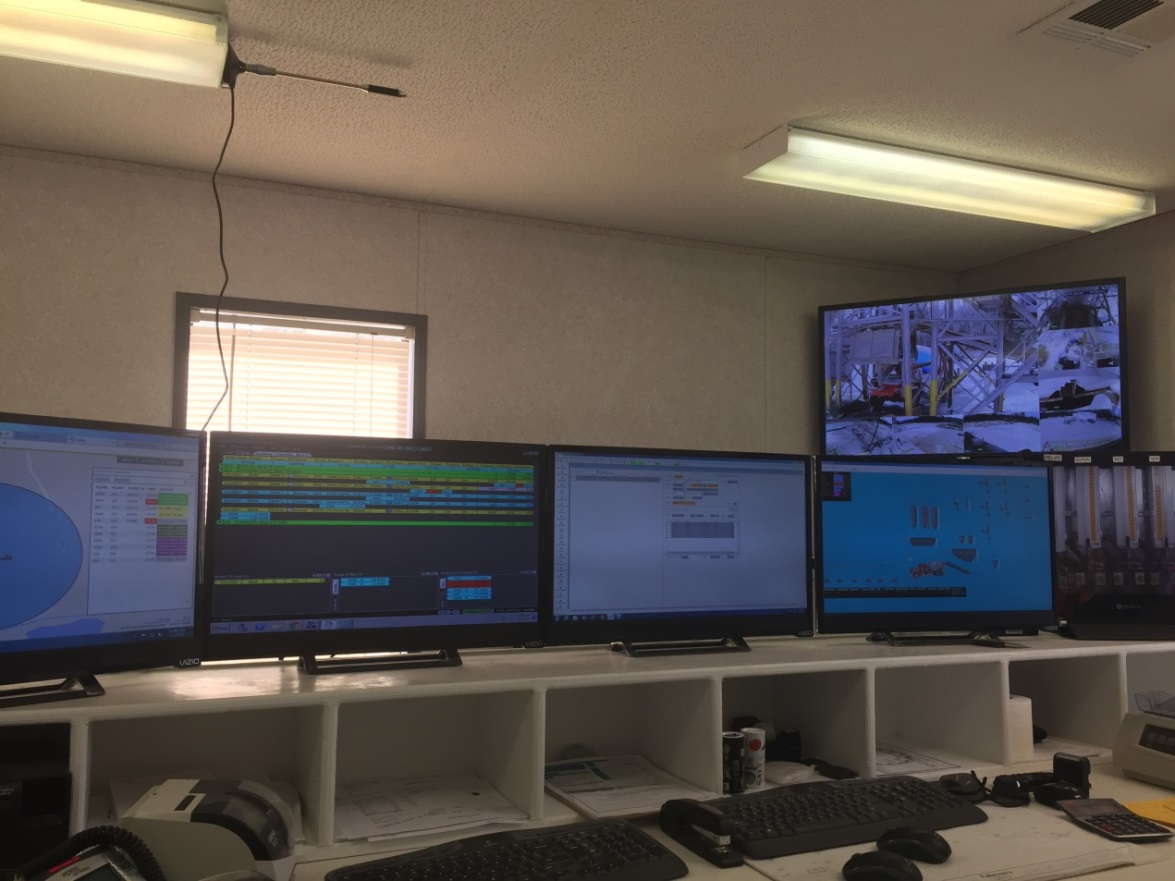 Concrete Batch Plants are starting to keep up with technology and it is getting easier to access the information you need.
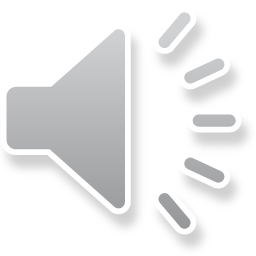 Remember, some plants still use dial scales and beam balances and they are acceptable.  No printable batch ticket will be available and material weights will be determined by reading the scale values from the dial gauges or beam balances.

Also remember that some plants weigh water and some use volumetric methods (typically gallons.)
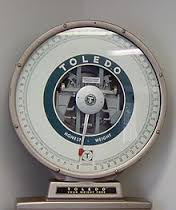 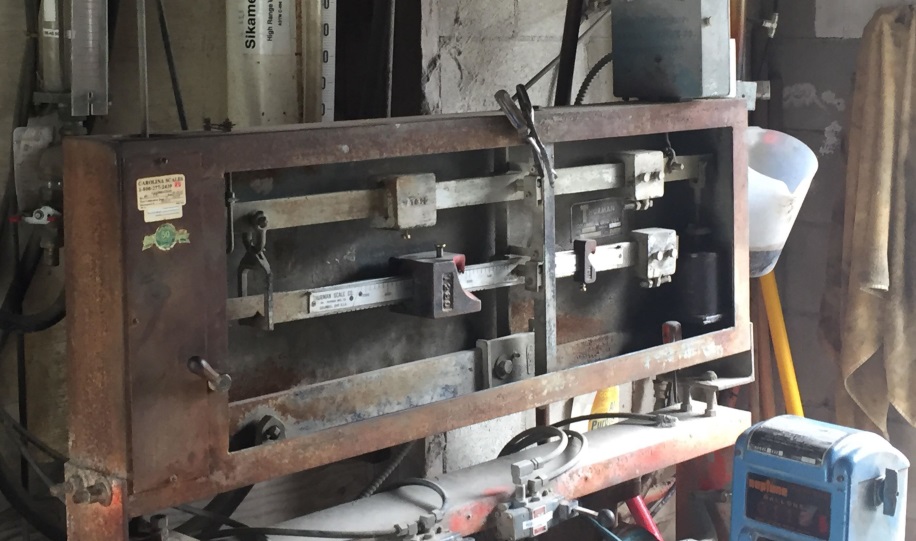 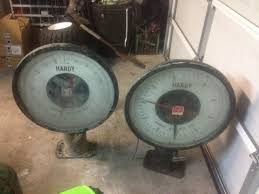 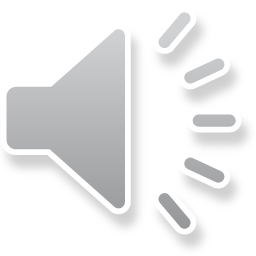 Lab Form 271 (R-02) OR Equivalent shall be stamped as Reviewed by the OMR.
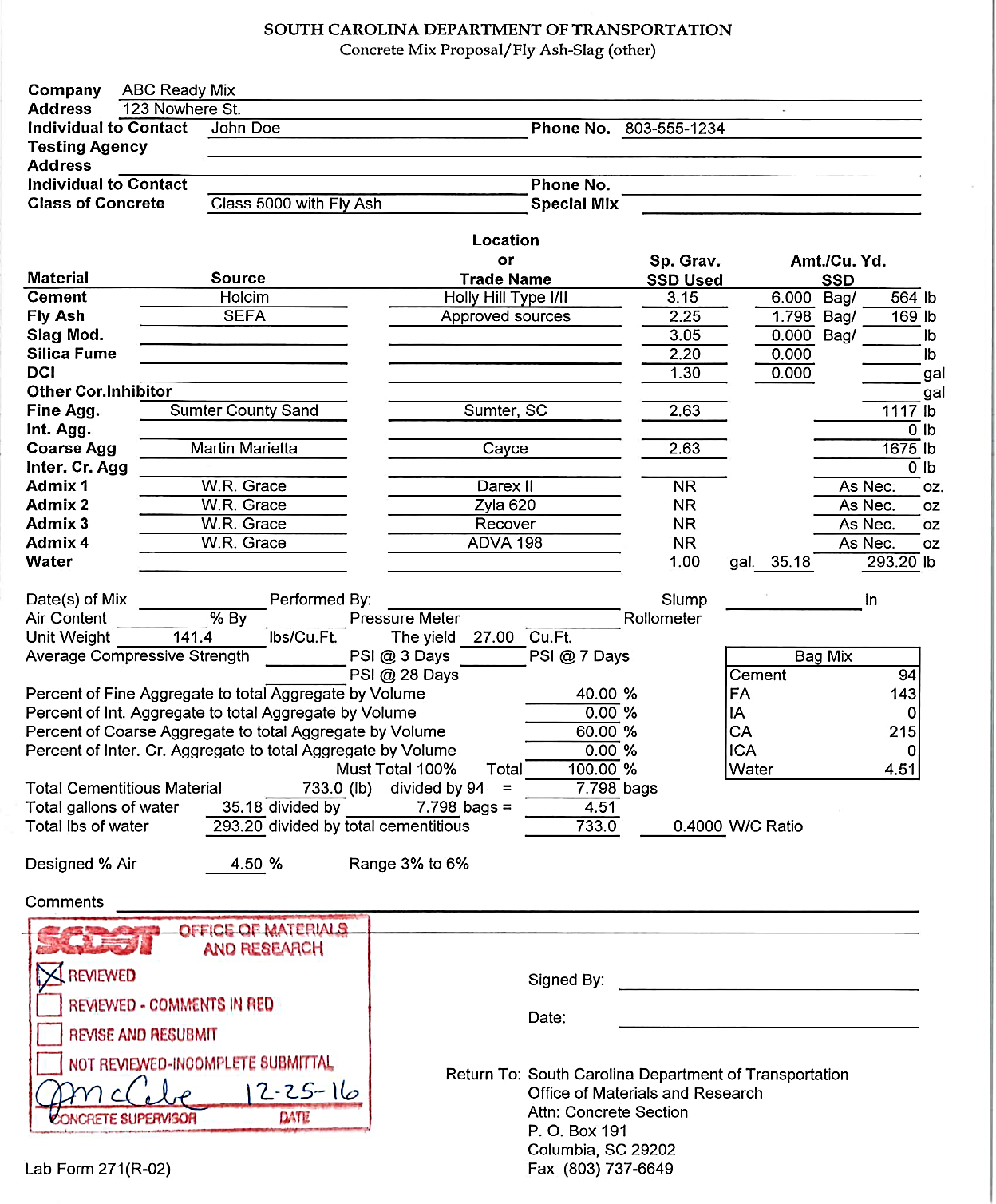 “
701.2.5.11 after successful review of a mix design by the OMR, do not change the mix proportions for the concrete of that class unless modifications are necessary and are approved in advance.
”
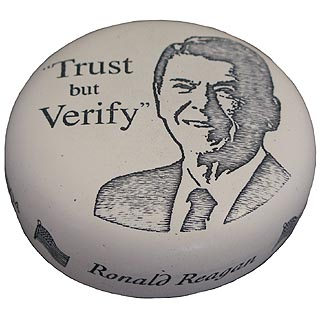 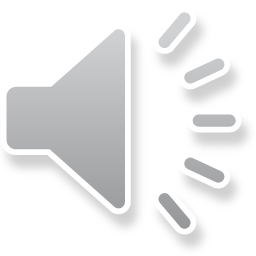 From the Batch Panel Screen, they can pull up the SSD Mix Design that is being used. You can see that this is Mix: 956 ….

Are the same mix proportions used on the Form 271 (R-02)?
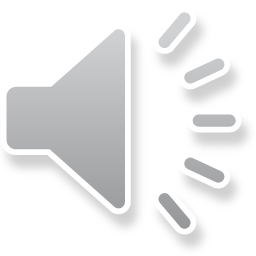 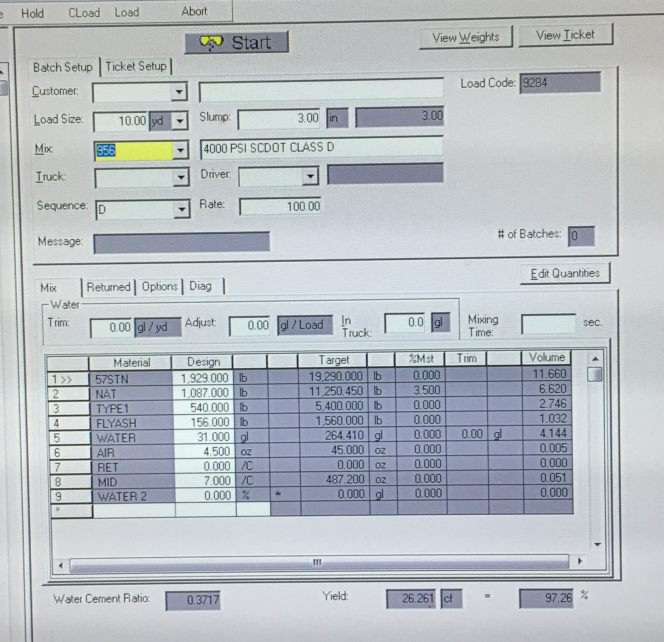 The theoretical batch weights adjusted for the aggregate moistures can be obtained from the batch computer screen or a printout of the batch ticket.
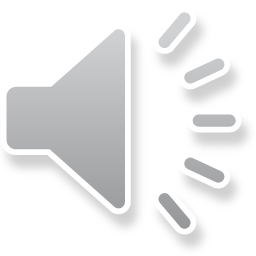 Unless the Batch Ticket has been approved by the OMR for use as an alternative to the 700.04 (Supplemental Specification *****)… 

The values at the bottom of the batch ticket shall not be used!
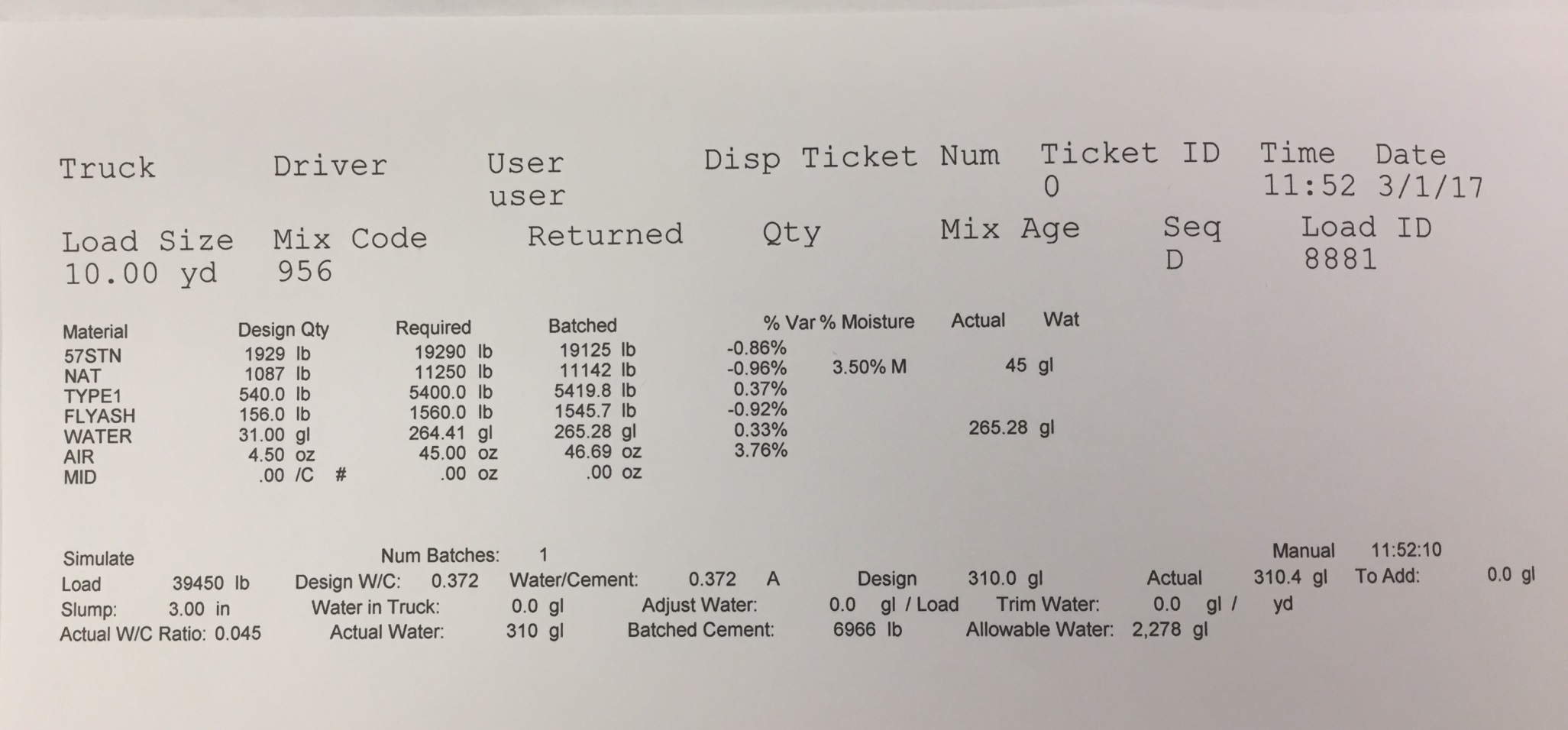 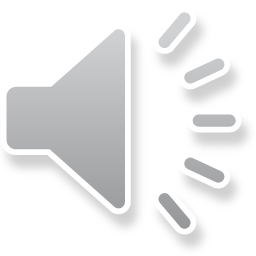 FORM 700.04 - EXAMPLE Q1
STEP 1. Read the Problem Statement.

Total Concrete required for the pour:
30 cubic yards, delivered by six trucks carrying five cubic yards each.

Class 5000 Concrete with 13% Fly Ash
** Remember that we need the Type of coarse aggregate so we can get the correct w/c ratio from the Structural Concrete Table **
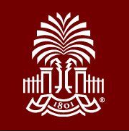 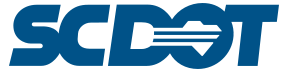 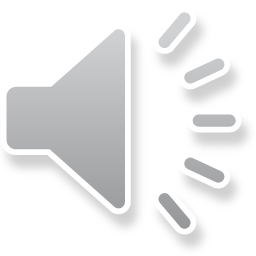 BATCH TICKET PRINTOUT OR BATCH COMPUTER SCREEN
STEP 2. Find the appropriate batch ticket paying attention to class and additional cementitious materials.
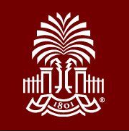 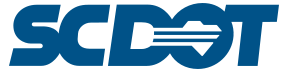 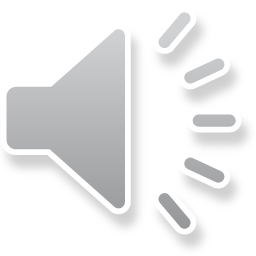 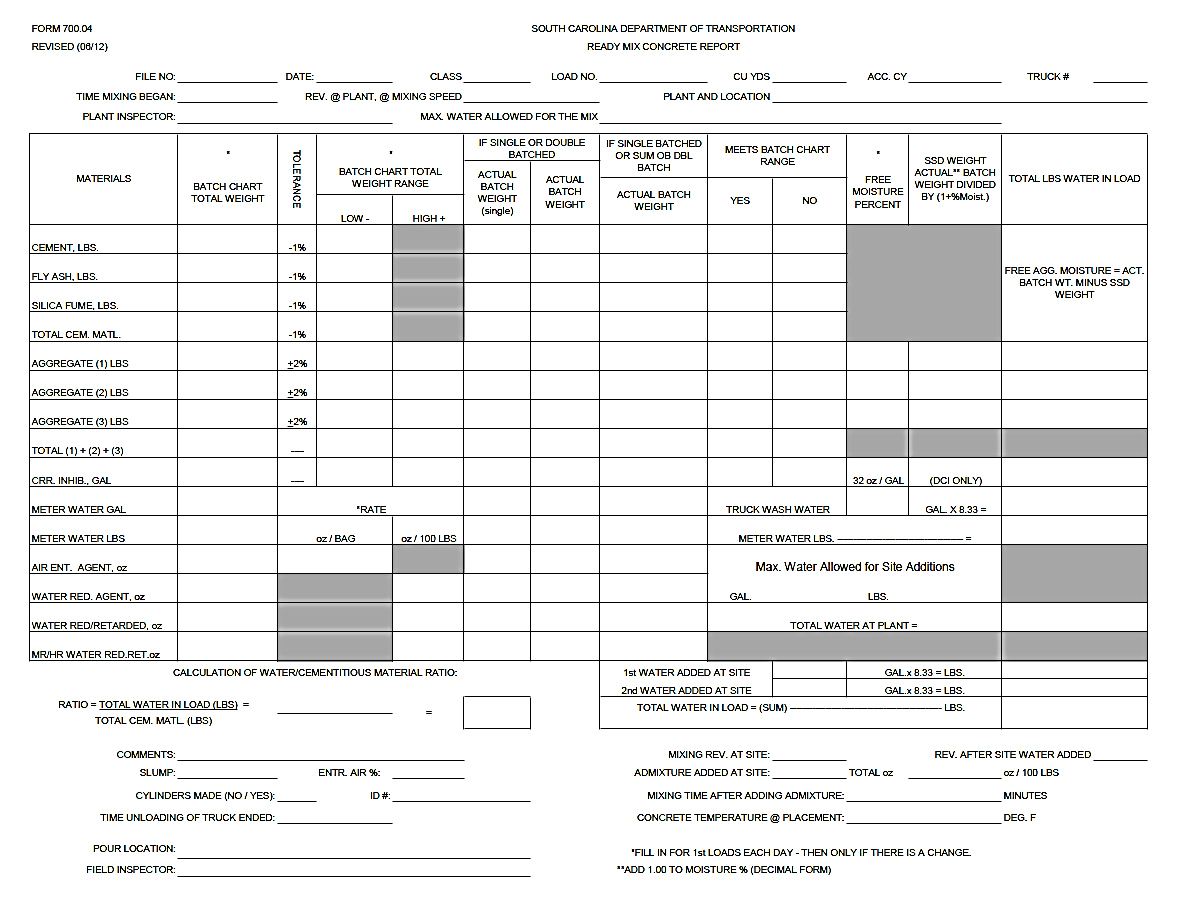 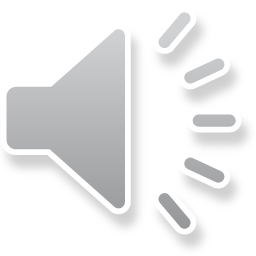 Mix Information As Batched
You must always verify that the SSD Material Weights are the same SSD weights used on the SCDOT Reviewed Mix Design from the OMR. A copy of the SCDOT Approved Mix Design can be obtained from the RCE or the Ready Mix Concrete Plant will have access to the approved design.
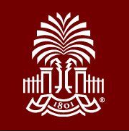 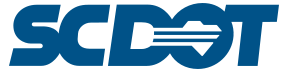 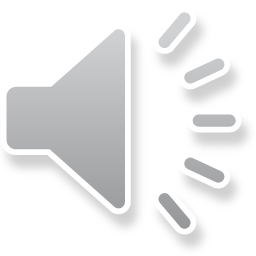 Mix Information As Batched
You must also verify that the materials used are from the source that were used on the approved mix design and that they are approved on the current QPL.
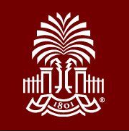 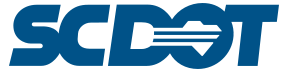 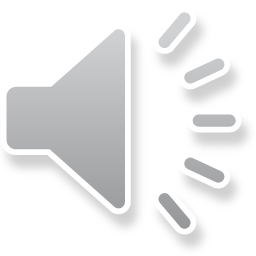 STEP 3. Fill in basic batch information at the top of the form. 

This includes the:
( = Load number x Load Size)
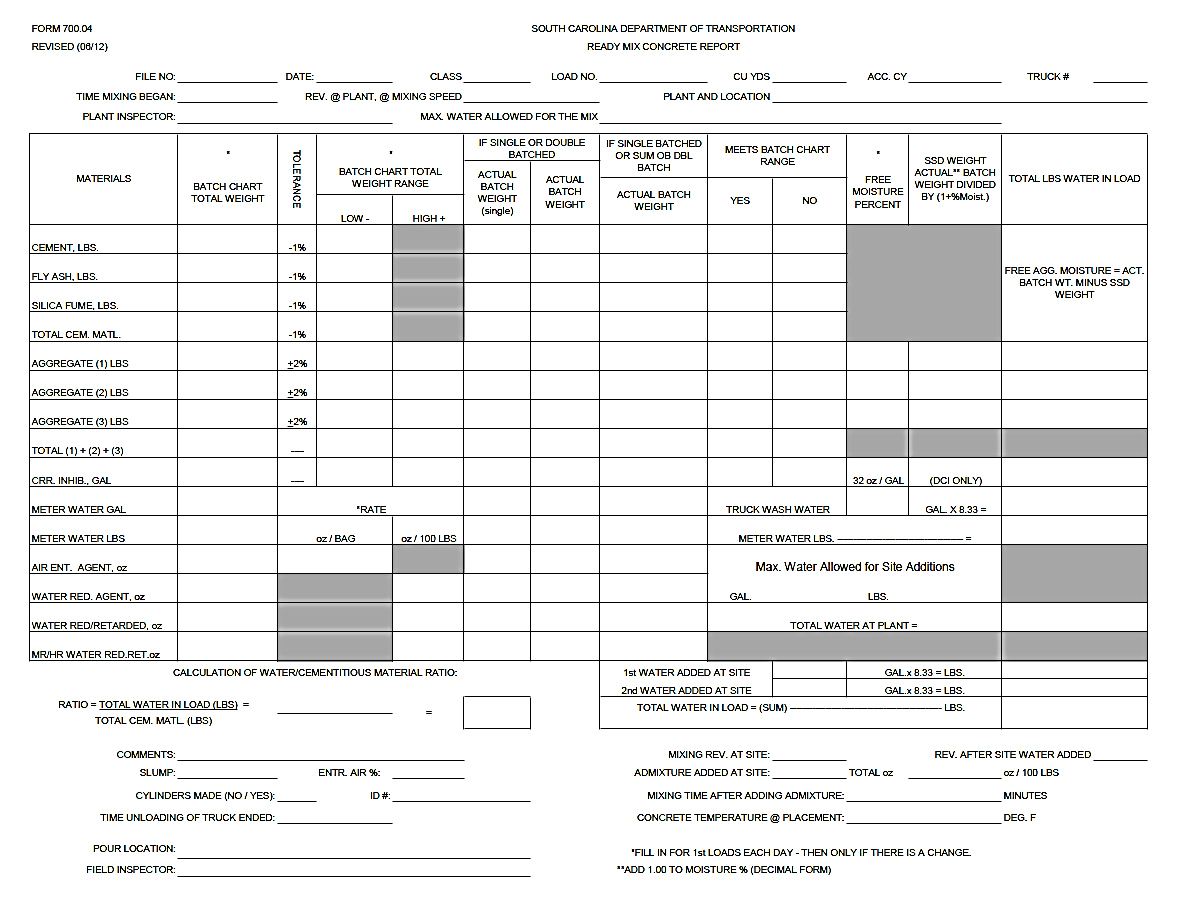 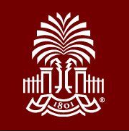 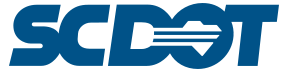 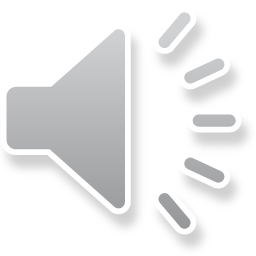 STEP 3. Fill in basic batch information at the top of the form. 

This includes the:
( = Load number x Load Size)
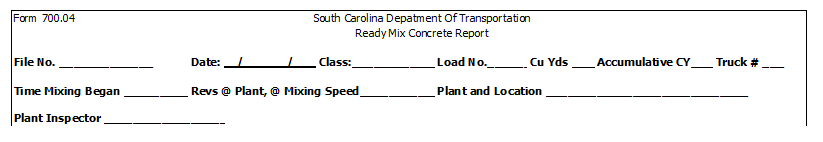 10.426
03/15/20
11
5000
2
5
10
(Plant, City, State)
(Time)
(Revolutions)
John Q. Doe
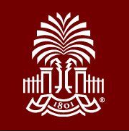 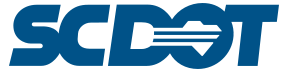 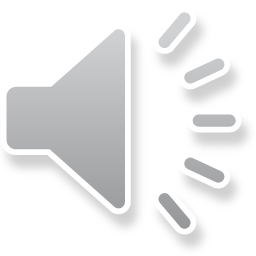 STEP 4-8. The Batch Total Weights are given on the appropriate concrete plant batch ticket or the screen of the computer of the batch system.  These are the theoretically ideal values for proportioning this specific class of concrete using the prescribed materials.
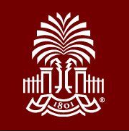 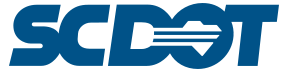 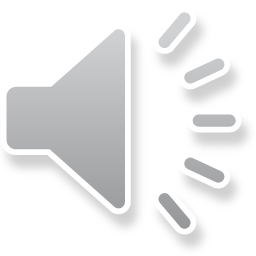 Mix Information As Batched
The Target Weight is the theoretical weight of the materials that have been adjusted for moisture content for the given size load of concrete.
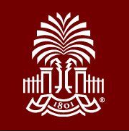 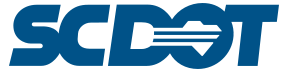 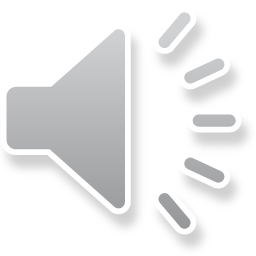 STEP 4-8. The Theoretical Batch Total Weights can be obtained from the Batch Ticket or Batch Computer Screen.  These are the theoretically ideal values for proportioning this specific class of concrete using the prescribed materials.
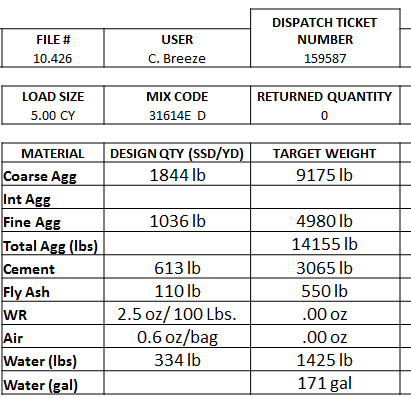 3065
550
“3615”
9175
4980
“14155”
171
1425
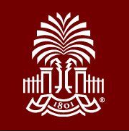 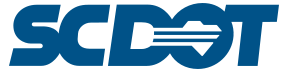 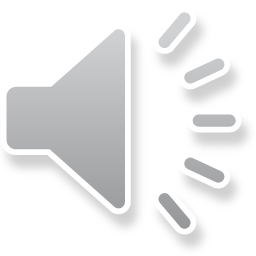 STEP 9. Calculate the allowable weight tolerances as indicated.  Round the weights to the nearest pound.
3065 – (.01 x 3065) = 3034

550 x .99 = 545
3615 x .99 = 3579

9175 – (.02 x 9175) = 8992
9175 + (.02 x 9175) = 9359

4980 x 0.98 = 48804980 x 1.02 = 5080
3034
545
3579
8992
8992
9359
5080
4880
There are multiple methods to calculate the low and high values used to bracket the acceptable tolerance. You may use any method you are comfortable with.  Two different methods are show above.
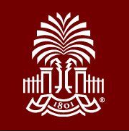 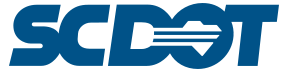 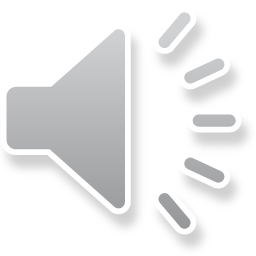 STEP 10-11. Obtain the loading/dosage rates for any admixtures to be incorporated into the batch from the problem statement. For this example, the AEA loads at 0.6 oz/bag of cementitious material. Since a bag of cement weighs 94 lbs., the loads rate could be written 0.6 oz/94 lbs. Notice that WRA’s and WRR’s dose per 100 lbs. cementitious material. For this example, the WRA loads at 2.5 oz/ 100 lbs. of cementitious material.
To calculate the amount of AEA to the nearest oz:

(0.60/94) x 3615 = 23 oz
	OR
(3615/94) x 0.60 = 23 oz

To calculate the amount of WRA to the nearest oz:

(2.50/100) x 3615 = 90 oz
	OR
(3615/100) x 2.5 = 90 oz
23
0.6
2.5
90
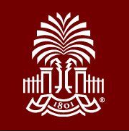 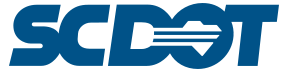 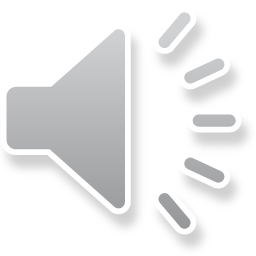 STEP 12. Using the batch ticket values (actual proportions that are in the truck or central mixer), fill in the Actual Batch Weight values.  Verify that a double batch was/was not required.
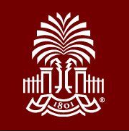 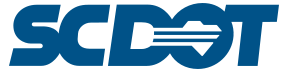 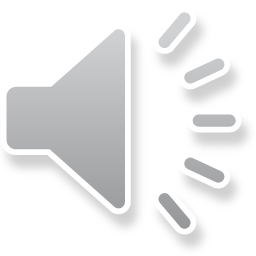 STEP 12. Using the batch ticket values (actual proportions that are in the truck or central mixer), fill in the Actual Batch Weight values.  Verify that a double batch was/was not required.
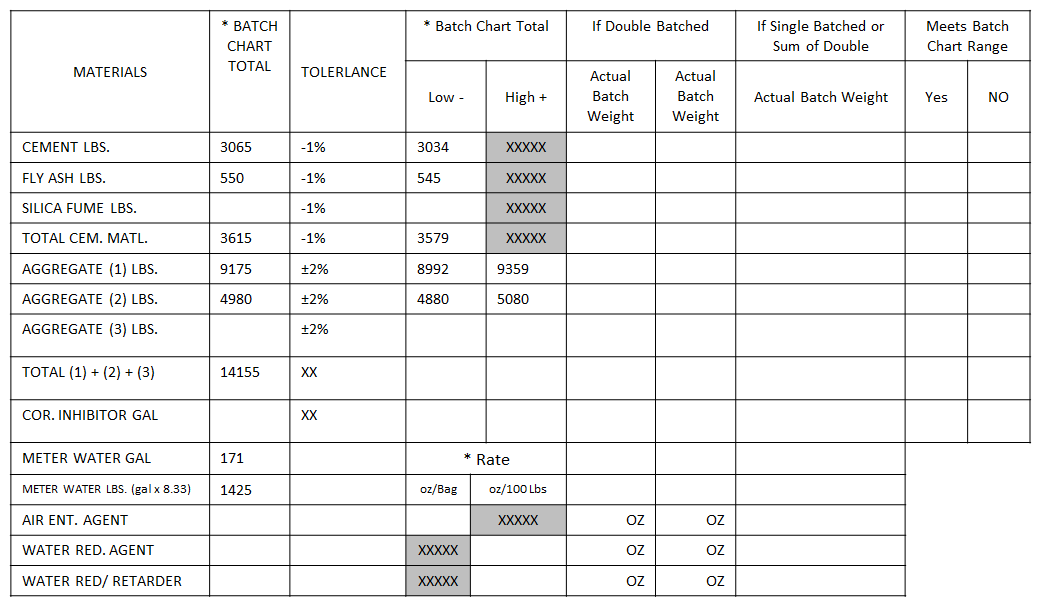 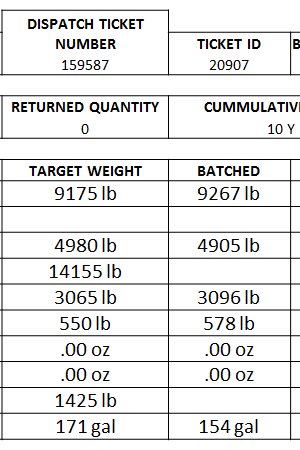 3096
578
9267
4905
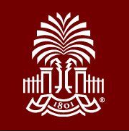 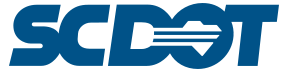 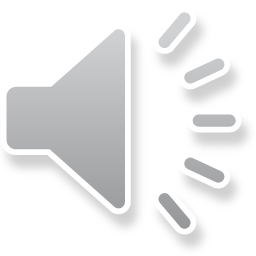 STEP 13. To determine the total cementitious material quantity, add the cement, fly ash and silica fume weights. Place this value in the appropriate space.
3096 + 578 + 0 = 3674
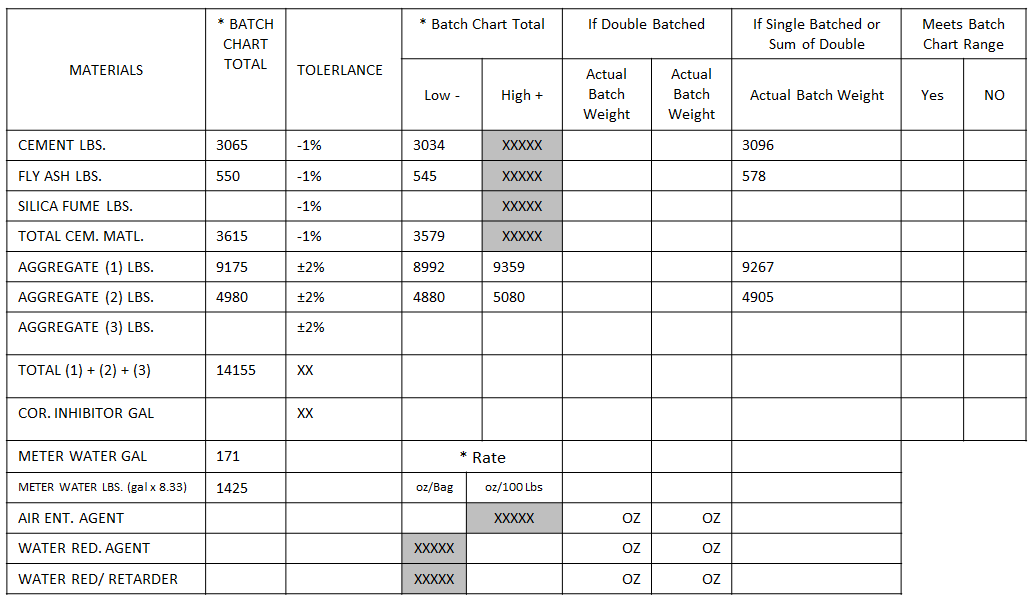 3674
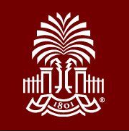 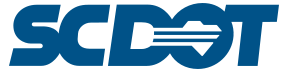 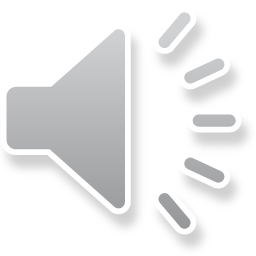 STEP 14. From the batch ticket obtain the actual batched water in gallons from the “Batched” column.
* Some plants weigh water and it will already be given in pounds.
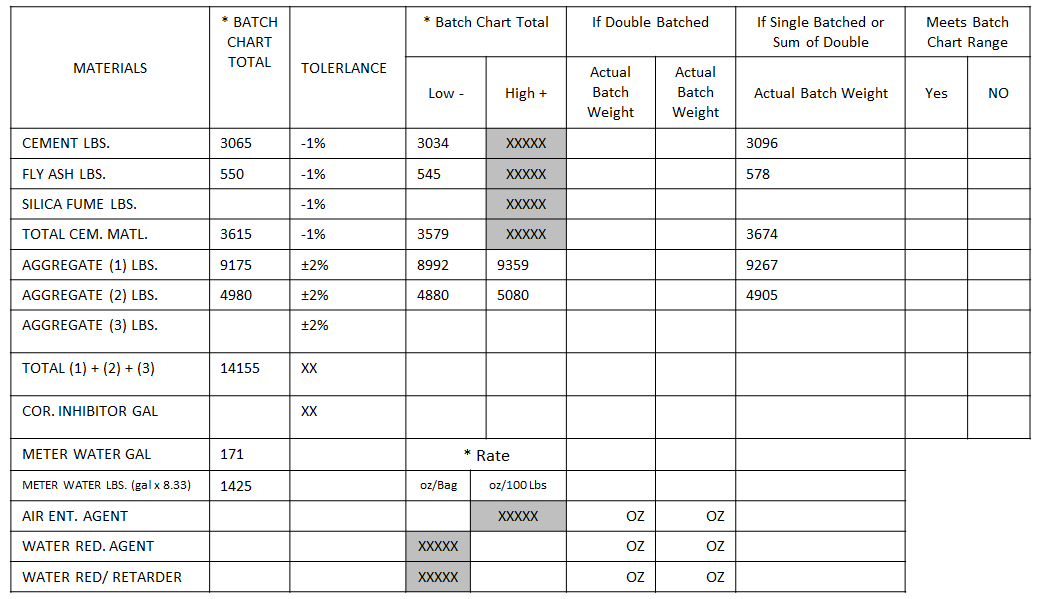 154
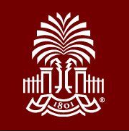 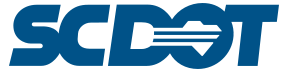 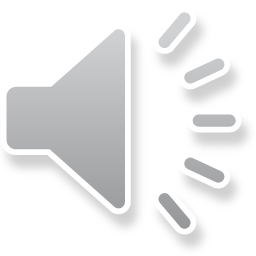 STEP 14. If the batch ticket does not give the weight of water in pounds, take the number of gallons and multiply by 8.33 to get the pounds to the nearest whole number.
154 x 8.33 = 1283
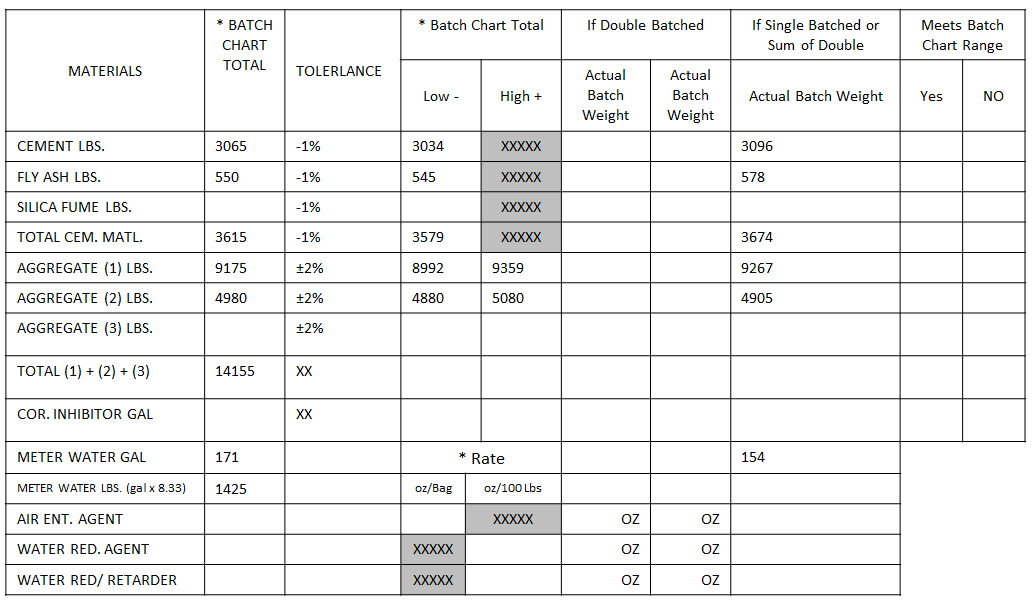 1283
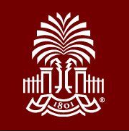 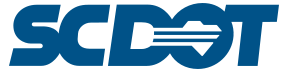 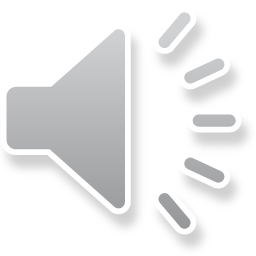 STEP 15. Evaluate the actual batch weights to determine if they meet the acceptable “Theoretical Batch Values”. Place a mark in the corresponding YES box for proportions that are within the acceptable range.  Place a mark in the NO box for proportions that are outside of the acceptable range.
In this example,  3096 lbs cement exceeds the minimum acceptable value of 3034 lb, so the cement weight meets the tolerance.  9267 lbs of crushed stone falls between the acceptable low of 8992 lbs and the acceptable high of 9359, so the coarse aggregate meets tolerance.
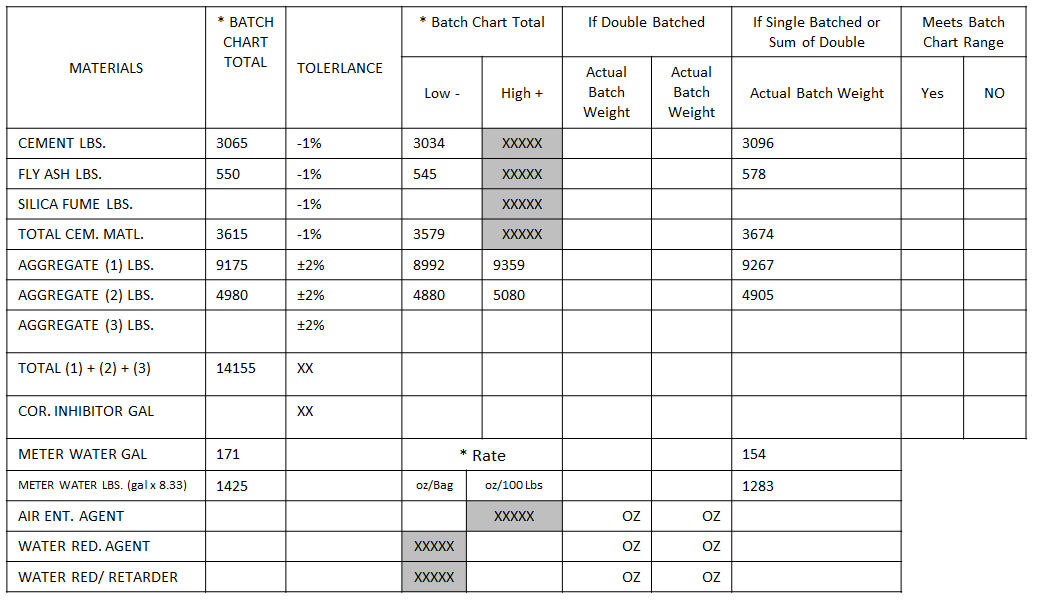 X
X
X
X
X
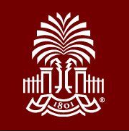 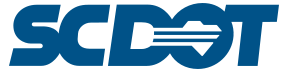 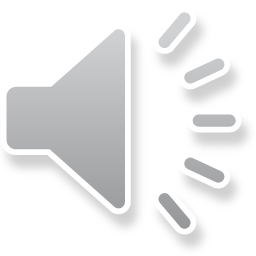 STEP 16a. Fill in the “Free Moisture Percent” spaces with the appropriate values.
The values for the aggregate moistures are obtained from the Batch Ticket or Batch Computer Screen.
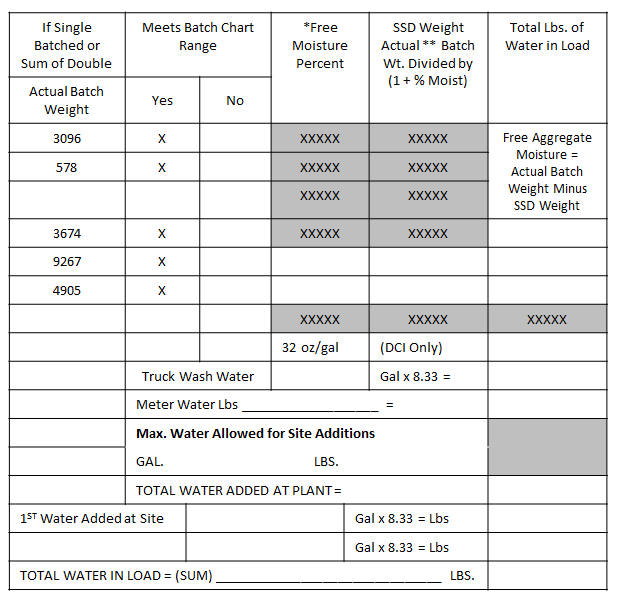 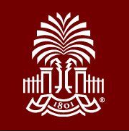 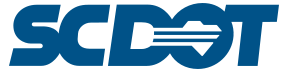 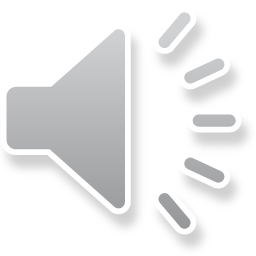 Mix Information As Batched
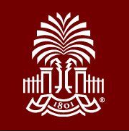 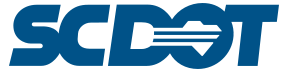 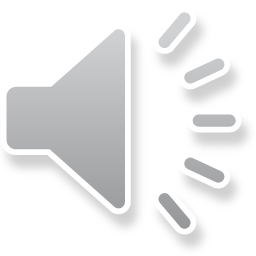 STEP 16a. Fill in the “Free Moisture Percent” spaces with the appropriate values.
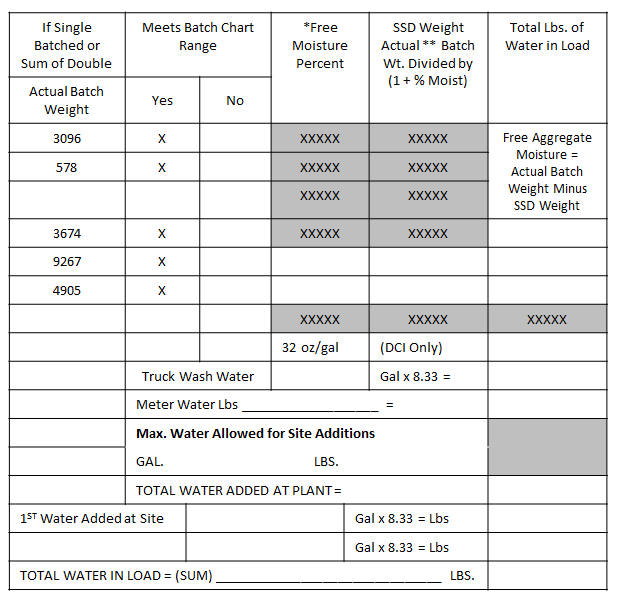 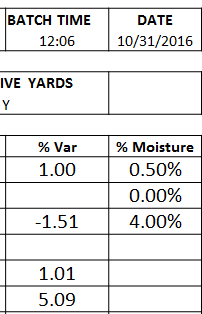 0.005
0.040
For this example, the coarse aggregate moisture is 0.50% which corresponds to 0.005 as a decimal.  The fine aggregate moisture is 4% or 0.04.
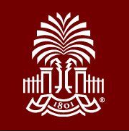 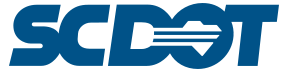 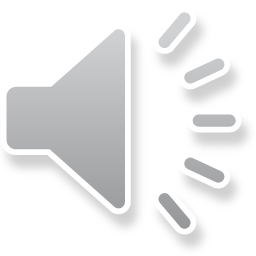 STEP 16b. Calculate the “SSD Weight” of the aggregates by following the Formula provided ** on the Form. 700.04. Round to the nearest pound.
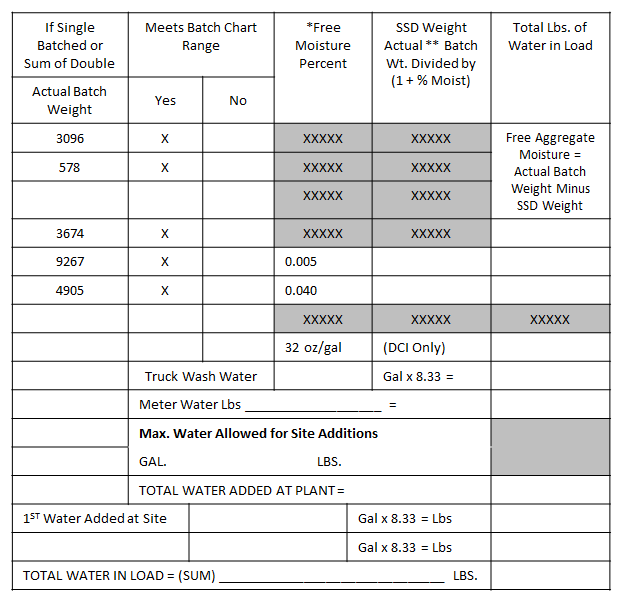 9221
4716
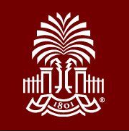 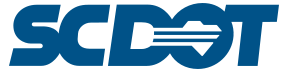 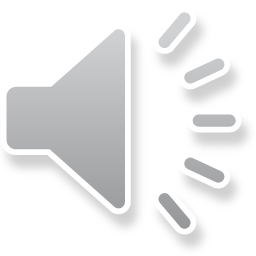 STEP 16c. Determine the “Free Aggregate Moisture” by subtracting the SSD Wt. from the “Actual Batch Weights” for each type of Aggregate.
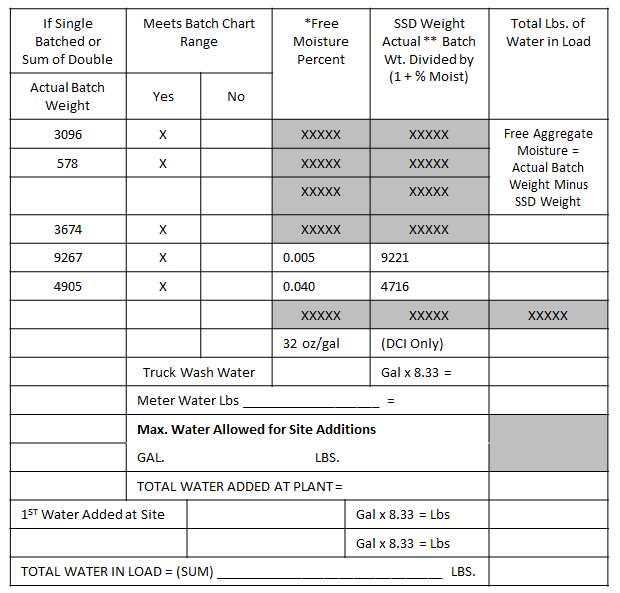 Coarse Aggregate:

9267 – 9221 = 46

Fine Aggregate:

4905 – 4716 = 189
46
189
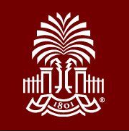 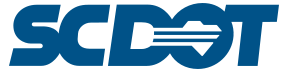 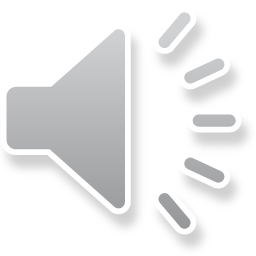 STEP 17. Transfer the actual amount of “Meter Water” added to the mix, from the “Actual Batch Weight” column.
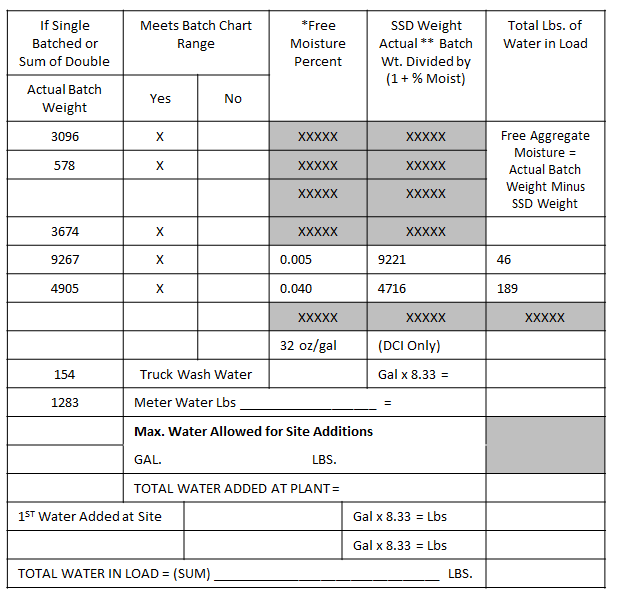 In this example:

The weight is 1283 pounds.
1283
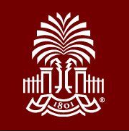 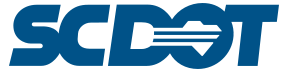 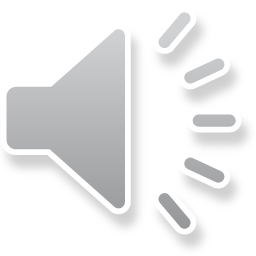 STEP 18. Obtain the “Total Water Added at the Plant” by summing the two “Free Aggregate Moistures” and the “Meter Water” weights.
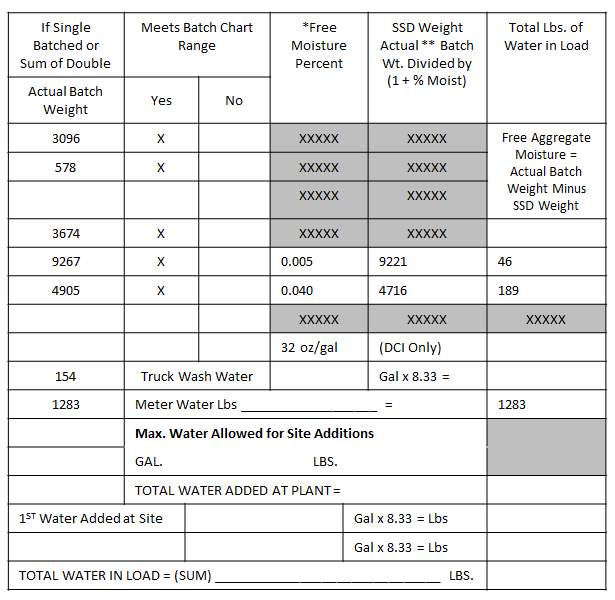 46 + 189 + 1283 = 1518
1518
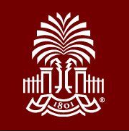 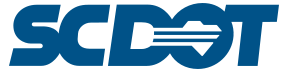 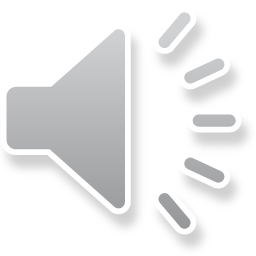 STEP 19. To determine the “Maximum Water Allowed for the Mix AS Batched”, multiply the correct w/c ratio by the “Actual Batch Wt. Total Cementitious Material”.
For this example,
The correct w/c ratio is 0.46 according to the SCDOT Structural Concrete Table in section 701.20 of the Standard Specifications.

0.46 x 3674 = 1690
1690
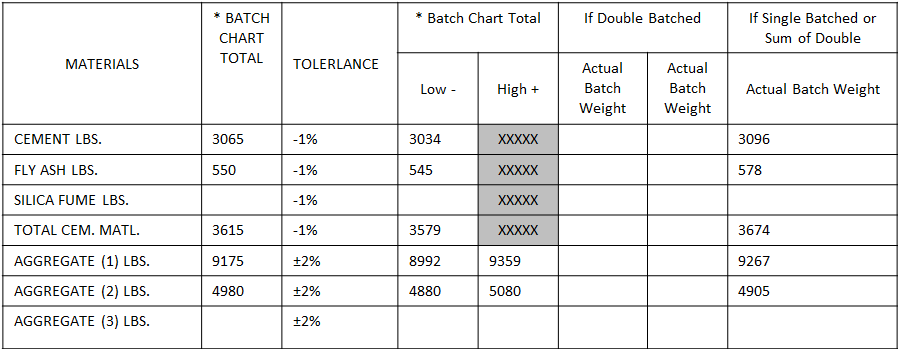 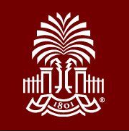 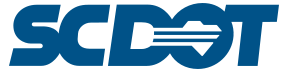 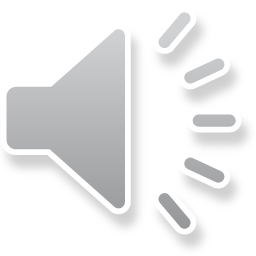 STEP 20. Determine the “Max Water Allowed for Site Additions” by subtracting the “Total Water Added at Plant” from the “Max Water Allowed for the Mix as Batched”.   Convert the weight of water into gallons by dividing the weight by 8.33.
1690 – 1518 = 172 lbs

172 lbs/8.33 = 20.6 Gallons		Do NOT Round Up to Next Gallon
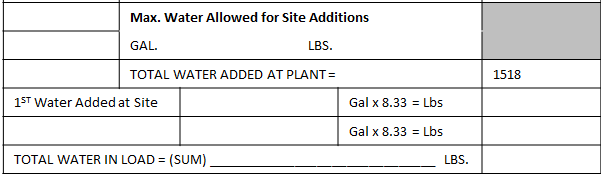 172
20
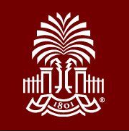 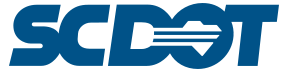 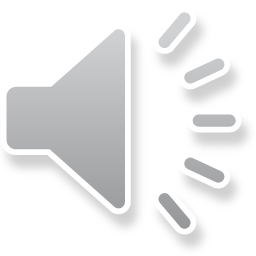 STEP 21. According to the Problem Statement, this truck load required a slump adjustment of two inches. The accepted formula for slump adjustments states that 1 yd3 of concrete will increase in slump by 1 inch for each 1 gallon of water added.  (Inches to move x # of yd3s = Gallons Required.)
In this example, there are 5 yd3 of material for the slump to be increased by 2”

2 inches x 5 yd3 = 10 Gallons
10 Gallons x 8.33 = 83 lbs. of Water for 1st Site Addition

Repeat for the 2nd Water Added At Site if required.
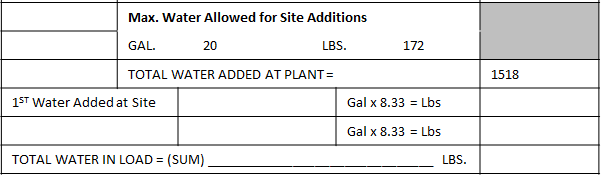 10
83
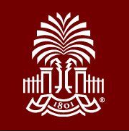 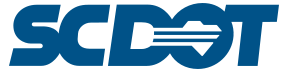 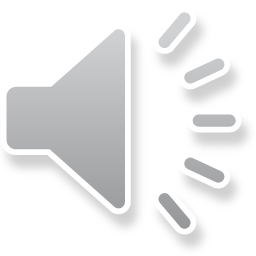 STEP 22. The Total Water in the Load (SUM) is determined by adding the Total Water Added at the Plant plus any on-site water additions.
Total Water in the Load” 1518 + 83 = 1601
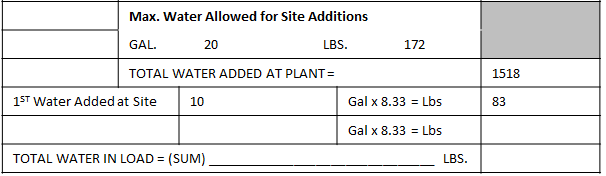 1601
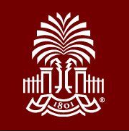 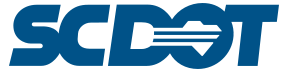 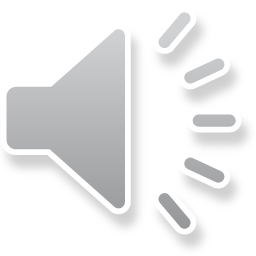 STEP 23. Calculate the Water to Cementitious Material Ratio by dividing the Total Water in the Load (1601 lbs) by the Total Cementitious Material’s Actual Batch Weight (3674 lbs.)
0.44
STEP 24. Compare the w/c ratio for this load (0.44) to the w/c for this class of PCC (0.46).
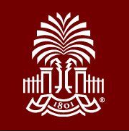 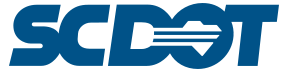 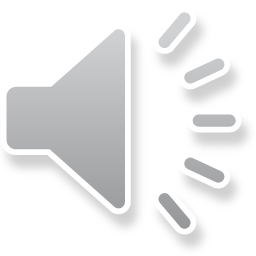 STEP 24. It is the Field Inspector’s job to fill out all of the relevant information below for each Form 700.04.
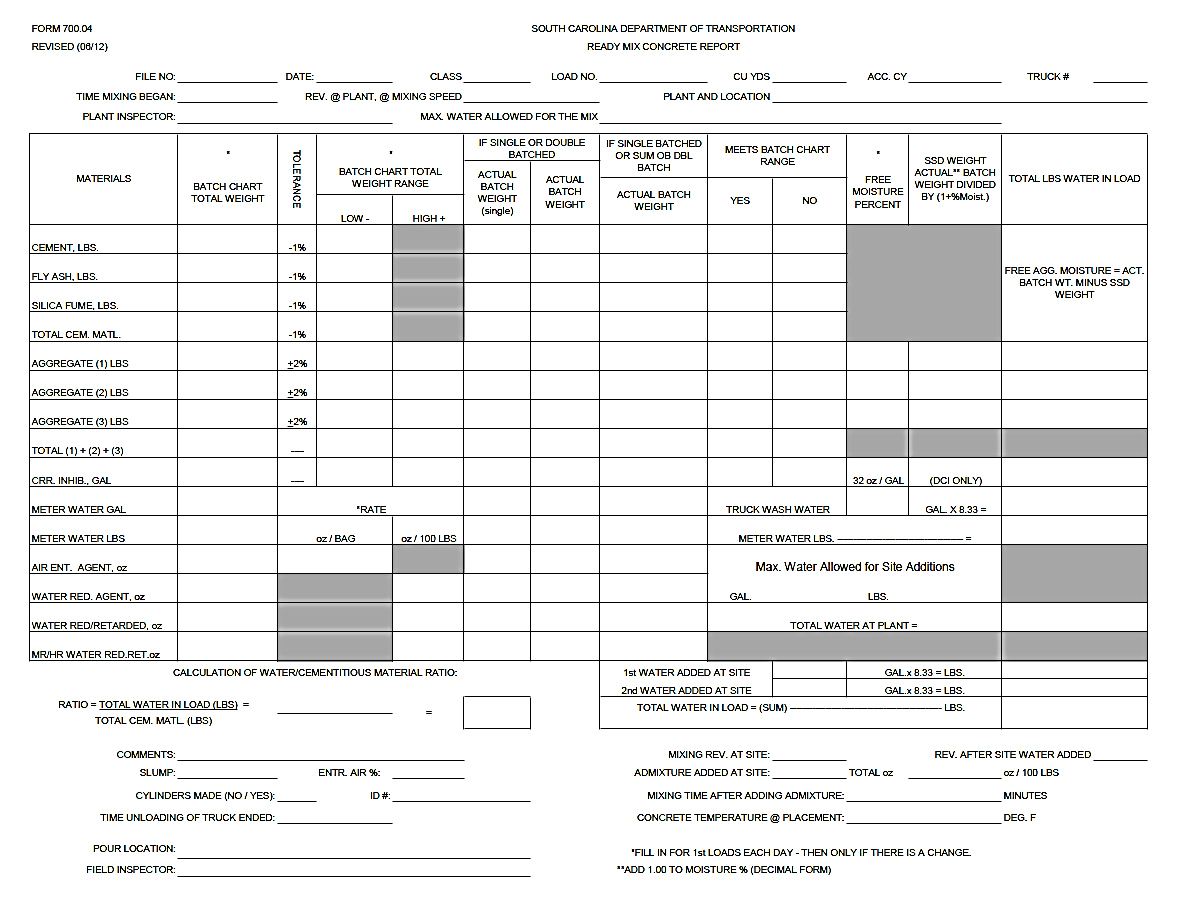 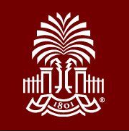 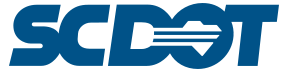 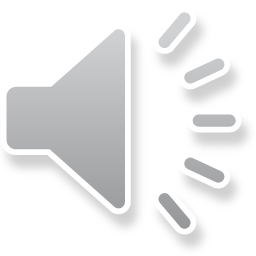 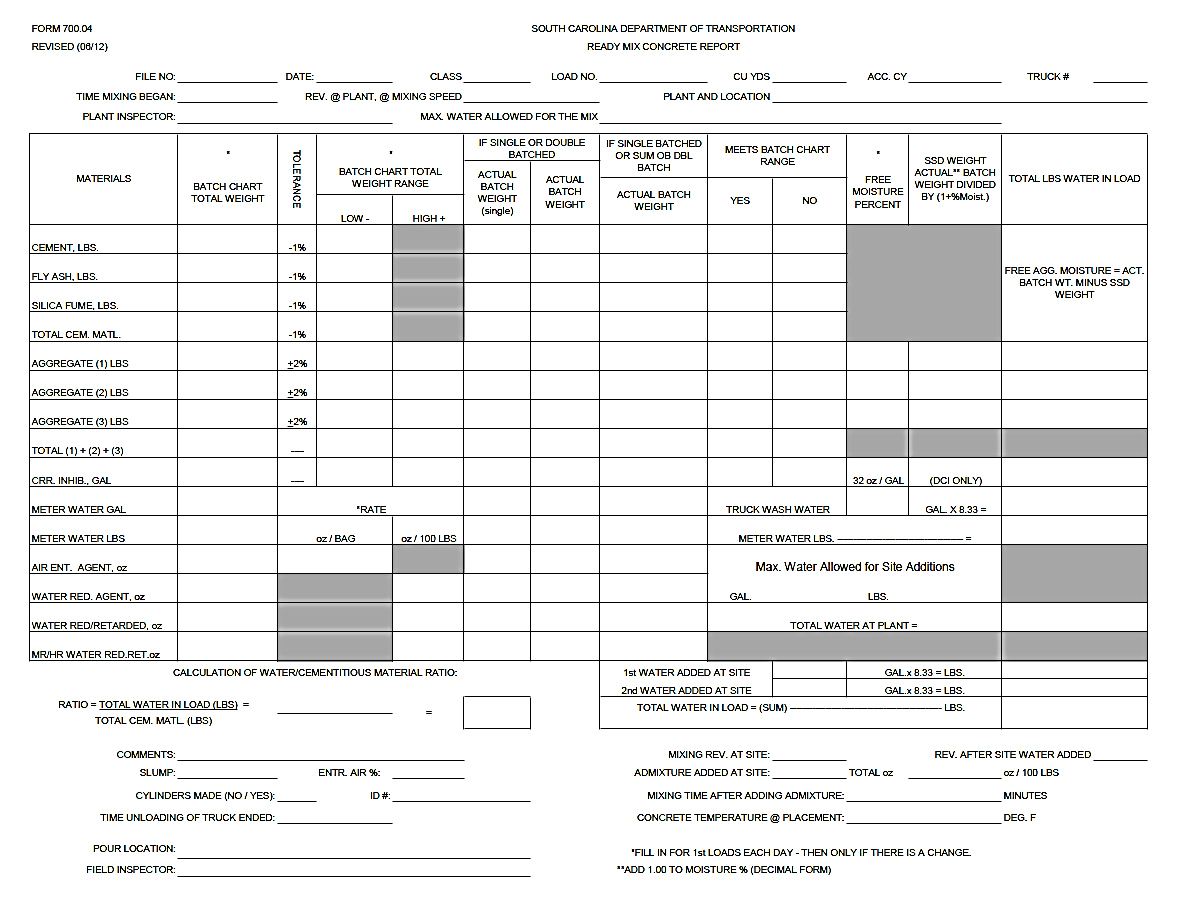 5
2
11
3/15/2005
10
0.019
5000
John Q. Doe
0.46 x 3674 = 1690
X
3096
3034
3065
545
550
578
X
X
3615
3579
3674
9267
8992
9175
9359
X
0.005
9221
46
0.04
X
4905
4716
5080
4880
4980
189
14155
171
171-17=154
1425
1283
154 x 8.33 = 1283
23
0.60
90
20
2.5
172
1518
83
10
1601
0.44
1601
3674
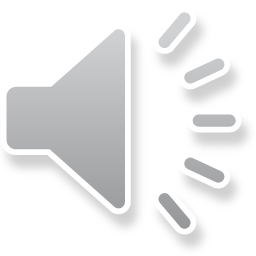 Two external sources of information are required to  complete the Form 700.04.  They are the Structural Concrete Table (needed only for the water to cementitious material ratio) and a batch ticket or batch computer screen.
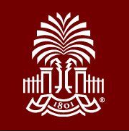 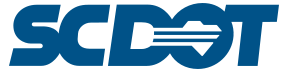 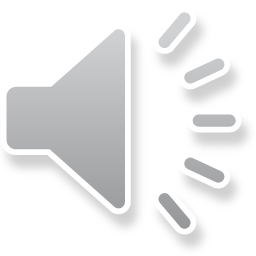 THINGS TO REMEMBER
Verify that the proper mix is being used.
Make sure that proper materials per mix design are being used.
Always ROUND DOWN – Gallon units only!
Make sure that proper mixing is complete before the truck leaves the plant
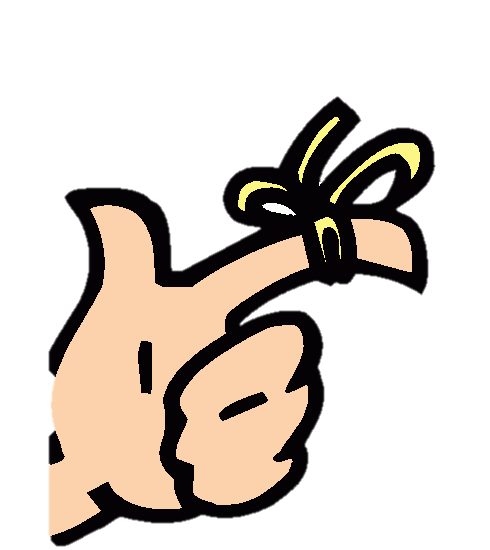 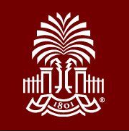 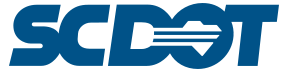 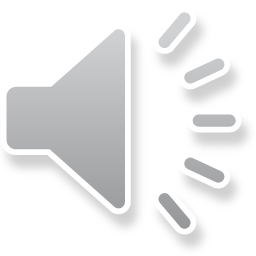